CSE 341Computer OrganizationLecture 14Processor : Single-Cycle Implementation 3
Prof. Lu Su
Compute Science & Engineering

Slides adapted from Raheel Ahmad, Luis Ceze , Sangyeun Cho,
 Howard Huang, Bruce Kim, Josep Torrellas, Bo Yuan, and Craig Zilles
1
Building a Datapath
§4.3 Building a Datapath
Datapath
Elements that process data and addressesin the CPU
Registers, ALUs, mux’s, memories, …
We will build a MIPS datapath incrementally
Refining the overview design
Review of R-type Instruction
Register-to-register instructions:
-- op: opcode
-- func: specifies a particular arithmetic operation
-- rs, rt and rd:  source and destination registers
-- shamt: shift
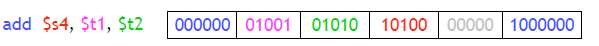 3
Add
4
PC
Read
address
Instruction
[31-0]
Instruction
memory
Fetching Instruction
Instructions are stored in Instructions Memory(IM)
     -- Assume IM cannot be written or changed during running. 
Program Counter (PC) register holds the address of current instruction.
     -- MIPS instructions are 32 bits (4bytes)
     -- MIPS memory is byte addressable
     -- PC should be incremented by 32/8=4
4
Read
register 1
Read
data 1
ALU
RegWrite
Zero
Read
register 2
Read
data 2
Result
Write
register
Registers
ALUOp
Write
data
Executing R-type instruction
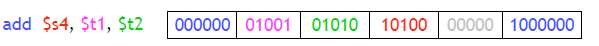 Step1. Read an instruction from IM.
Step2. Specify source registers using rs and rt. 
Step3. ALU performs desired operations.
Step4. Store output of ALU to designation register (specified by rd).
Read
address
Instruction
[31-0]
I [25 - 21]
I [20 - 16]
Instruction
memory
I [15 - 11]
5
Review of I-type Instruction
I-type instructions:  lw, sw and beq etc.
 -- rt: destination for lw,  source for beq and sw.
 -- address :16-bit signed constant.

	
lw	 $t0, –4($sp)

	
   sw	$a0, 16($sp)
6
MemWrite
Read
address
Read
data
Write
address
MemRead
Data
memory
Write
data
Data Memory for I-type
I-type instruction needs to access data memory
Two control signals (1 for enable):
     -- MemRead: read data from memory
     -- MemWrite: write data to memory 
 32-bit width for address bus and data bus
7
RegWrite
MemToReg
MemWrite
Read
address
Instruction
[31-0]
I [25 - 21]
Read
register 1
Read
data 1
ALU
Read
address
Read
data
1
M
u
x
0
I [20 - 16]
Zero
Read
register 2
Instruction
memory
Read
data 2
0
M
u
x
1
Result
Write
address
0
M
u
x
1
Write
register
Data
memory
Write
data
Registers
I [15 - 11]
ALUOp
Write
data
MemRead
ALUSrc
RegDst
I [15 - 0]
Sign
extend
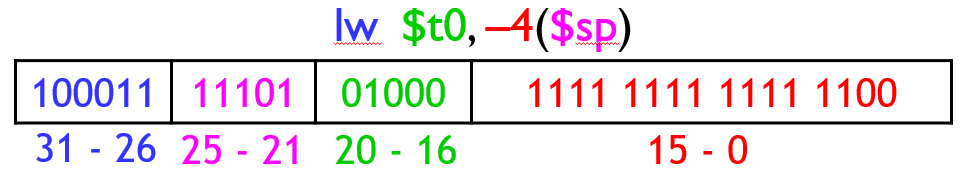 Modification for lw/sw(1)
Because  R-type and I-type are executed on the same hardware, some modification is required.
Example instruction: lw $t0, –4($sp).
$sp (32-bit) is added to -4 (16-bit) 
     --  a sign-extension block is required
8
Sign-Extension Shortcut
How to convert a binary number represented in n bits to a number represented with more than n bits: 

To add the 16-bit number to a 32-bit register,  the   
   computer must convert that 16-bit number to its  
   32-bit equivalent.

Take the most significant bit from the smaller quantity—the sign bit—and replicate it to fill the new bits of the larger quantity.  The old nonsign bits are simply copied into the right portion of the new word.
9
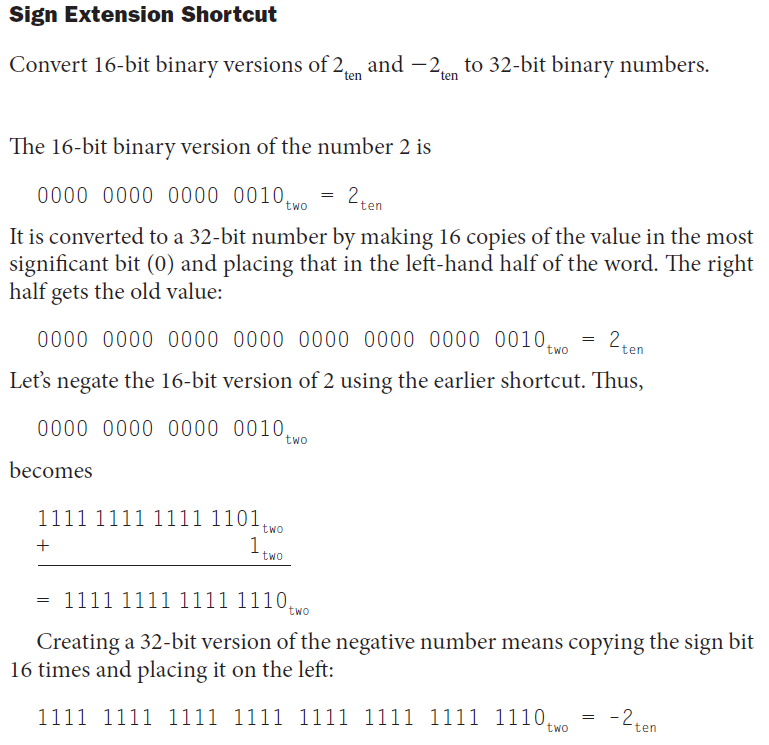 10
RegWrite
MemToReg
MemWrite
Read
address
Instruction
[31-0]
I [25 - 21]
Read
register 1
Read
data 1
ALU
Read
address
Read
data
1
M
u
x
0
I [20 - 16]
Zero
Read
register 2
Instruction
memory
Read
data 2
0
M
u
x
1
Result
Write
address
0
M
u
x
1
Write
register
Data
memory
Write
data
Registers
I [15 - 11]
ALUOp
Write
data
MemRead
ALUSrc
RegDst
I [15 - 0]
Sign
extend
Modification for lw/sw(2)
Example instruction: lw $t0, –4($sp).
For instructions like add/sub, inputs of ALU are from two registers; for lw/sw, inputs of ALU  are from one register and one immediate value
    --   a multiplexer controlled by ALUSrc is needed.
11
I [25 - 21]
I [20 - 16]
RegWrite
MemToReg
MemWrite
Read
address
Instruction
[31-0]
Read
register 1
Read
data 1
ALU
Read
address
Read
data
1
M
u
x
0
Zero
Read
register 2
Instruction
memory
Read
data 2
0
M
u
x
1
Result
Write
address
0
M
u
x
1
Write
register
Data
memory
Write
data
Registers
I [15 - 11]
ALUOp
Write
data
MemRead
ALUSrc
RegDst
I [15 - 0]
Sign
extend
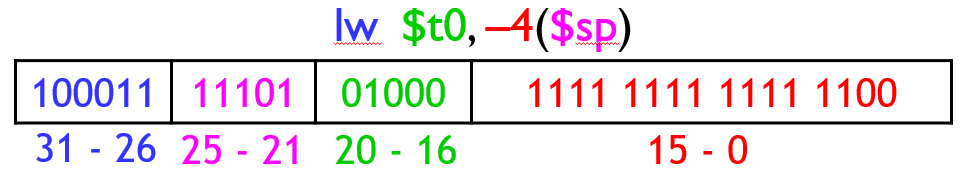 Modification for lw/sw(3)
Example instruction: lw $t0, –4($sp).
Register file’s “Write data” input can store either the ALU output for instructions like add, or the data memory output for lw.
     -- A mux controlled by MemToReg is needed.
12
RegWrite
MemToReg
MemWrite
Read
address
Instruction
[31-0]
I [25 - 21]
Read
register 1
Read
data 1
ALU
Read
address
Read
data
1
M
u
x
0
I [20 - 16]
Zero
Read
register 2
Instruction
memory
Read
data 2
0
M
u
x
1
Result
Write
address
0
M
u
x
1
Write
register
Data
memory
Write
data
Registers
ALUOp
I [15 - 11]
Write
data
MemRead
ALUSrc
RegDst
I [15 - 0]
Sign
extend
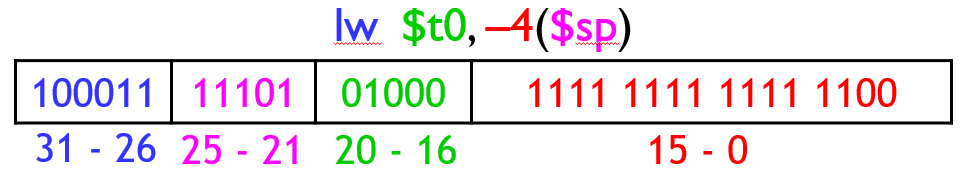 Modification for lw/sw(4)
Example instruction: lw $t0, –4($sp).
Destination register of lw is in rt ; destination register for instructions like add is rd.
     -- Another mux controlled by RegDst is needed to select the destination register from either rt or rd.
13
Offset for branch instruction
Constant in branch instructions  is not an address but an instruction offset from the current program counter to the desired address.
		beq	$at, $0, L
		add	$v1, $v0, $0
		add	$v1, $v1, $v1
		j	Somewhere
	         L: add	$v1, $v0, $v0
Target address L is three instructions past the beq
       -- address field  is 0000 0000 0000 0011.



      -- Actual memory offset is 4*3=12 bytes.
14
Executing branch instruction
Step1. Fetch the instruction, e.g. beq $at, $0, offset, from IM.

Step2. Read the source registers, $at and $0, from the register file. 

Step3. Compare the values in $at and $0 by subtracting them in ALU

Step4.  If the subtraction result is 0, PC is loaded with the target address as PC + 4 + (offset x 4); otherwise PC is incremented to PC + 4 to fetch the next instruction sequentially.
15
0
M
u
x
1
Add
PC
4
Add
Shift
left 2
PCSrc
RegWrite
MemToReg
MemWrite
Read
address
Instruction
[31-0]
I [25 - 21]
Read
register 1
Read
data 1
ALU
Read
address
Read
data
1
M
u
x
0
I [20 - 16]
Zero
Read
register 2
Instruction
memory
Read
data 2
0
M
u
x
1
Result
Write
address
0
M
u
x
1
Write
register
Data
memory
Write
data
Registers
I [15 - 11]
ALUOp
Write
data
MemRead
ALUSrc
RegDst
I [15 - 0]
Sign
extend
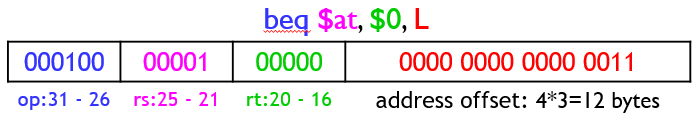 Modification for branch instructions
16
Full Datapath
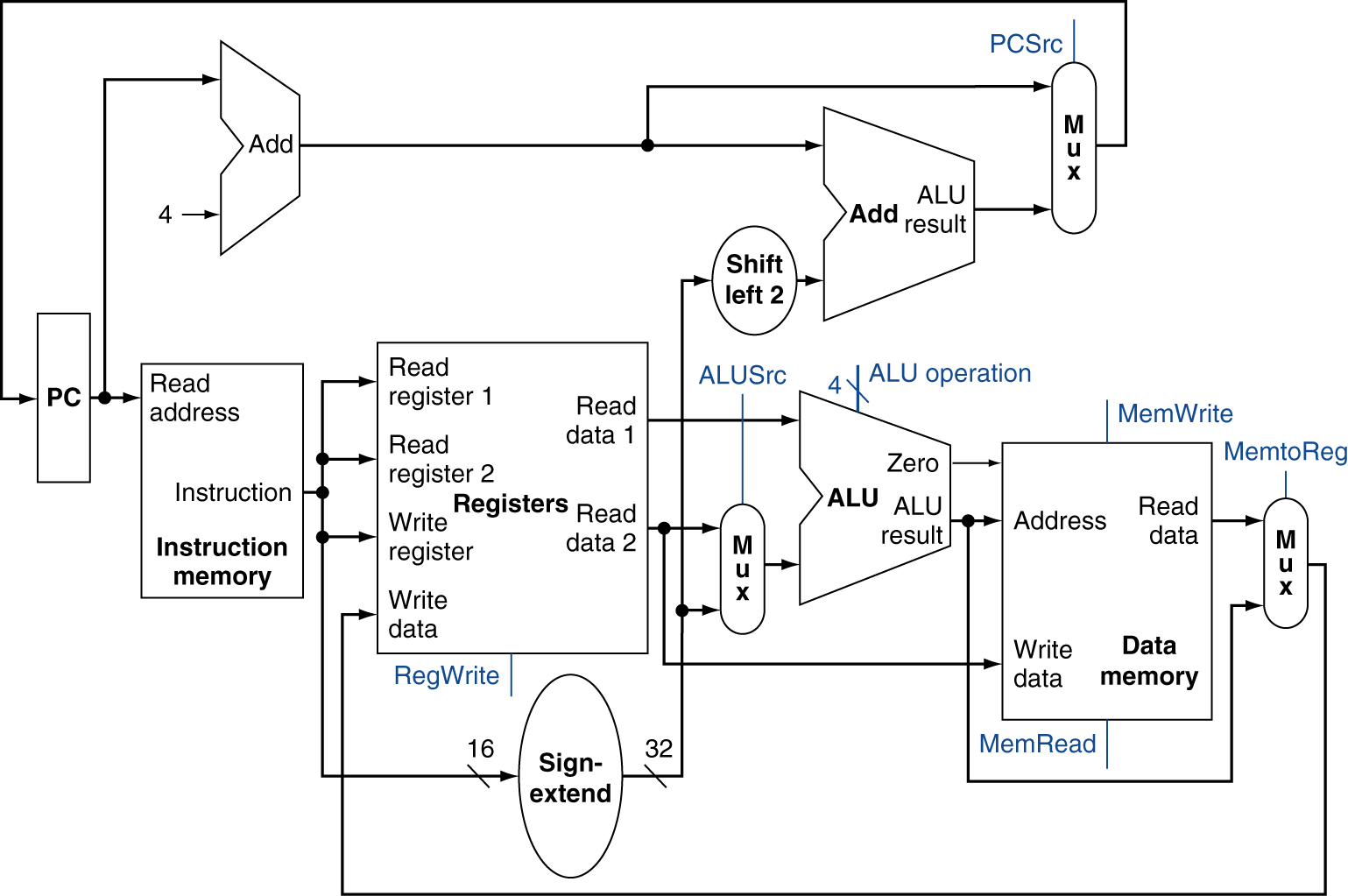